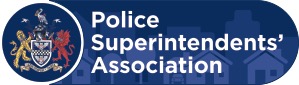 British Transport Police
Northumbria
Civil Nuclear Constabulary
Durham
HMICFRS (proxy)
Cleveland
Cumbria
Branches and Districts
College of Policing (proxy)
North Yorkshire
Isle of Man
The Branches are grouped together into five Districts A-E

These represent largely geographic areas but are configured to ensure a mixture of large metropolitan forces and smaller forces within each District.
Bermuda
West
Yorkshire
Humberside
Lancashire
South
Yorkshire
Greater
Manchester
Merseyside
Lincolnshire
Cheshire
Derbyshire
Nottinghamshire
North Wales
Staffordshire
Leicestershire
Norfolk
KEY
A District
B District
C District
D District
E District
West
Midlands
Cambridgeshire
West
Mercia
Northamptonshire
Suffolk
Warwickshire
Dyfed-Powys
Bedfordshire
Hertfordshire
Gloucestershire
Essex
City of London
Thames
Valley
Gwent
South
Wales
Metropolitan
Kent
Surrey
Wiltshire
Avon
and
Somerset
Hampshire
Sussex
Devon 
and 
Cornwall
Dorset
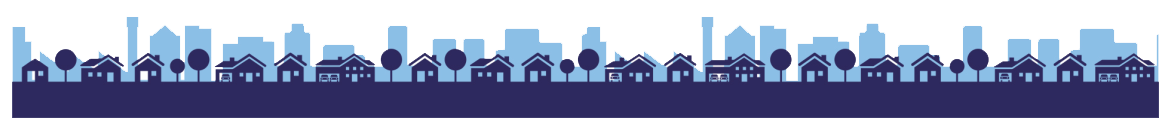